Distributed Wild Bird Surveillance and Recognition System
Advisor: Craig Rupp
Client: Dr. Joseph Zambreno

Claudia Athens, Ben Simon, Pierce Adajar, Francisco Arreola
Problem Statement
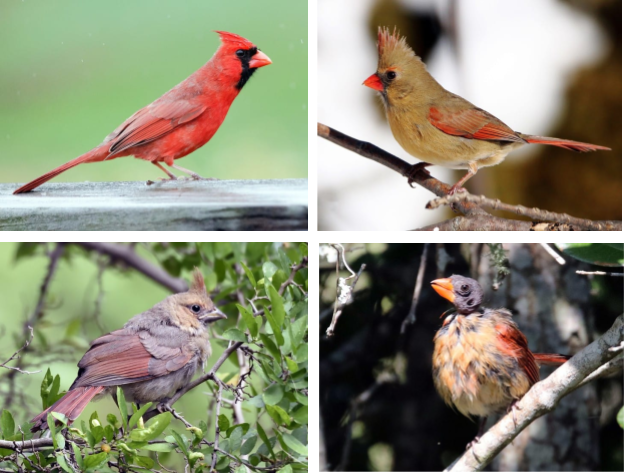 Four North American Birds [Cornell Lab of Ornithology]
Market Survey
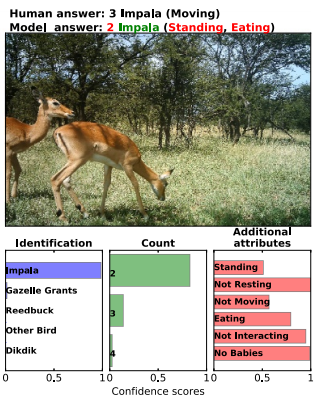 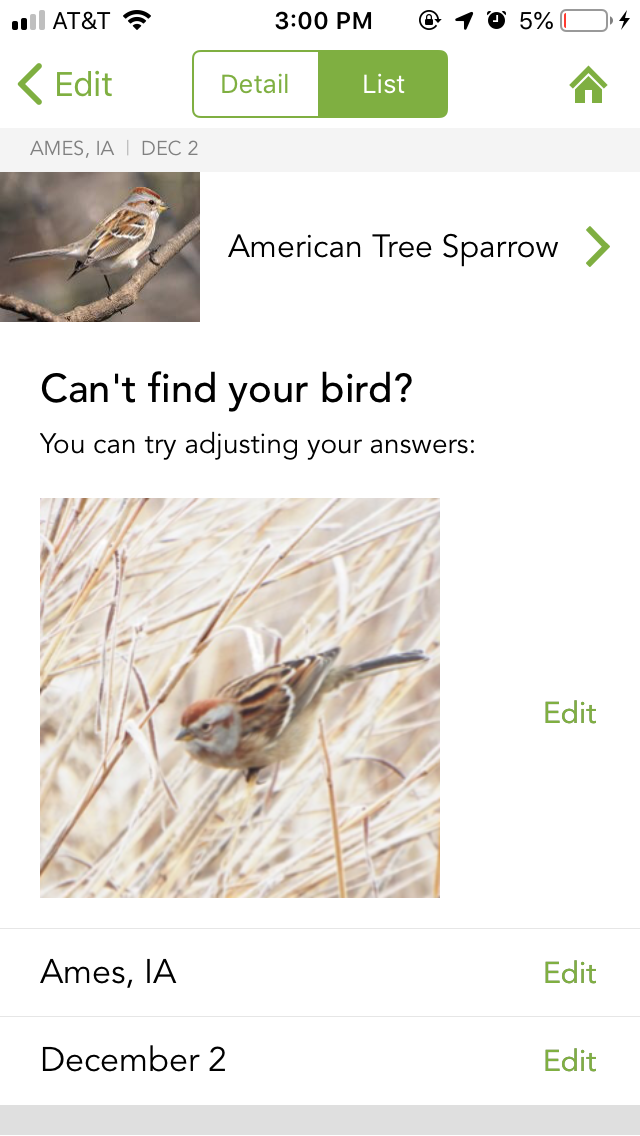 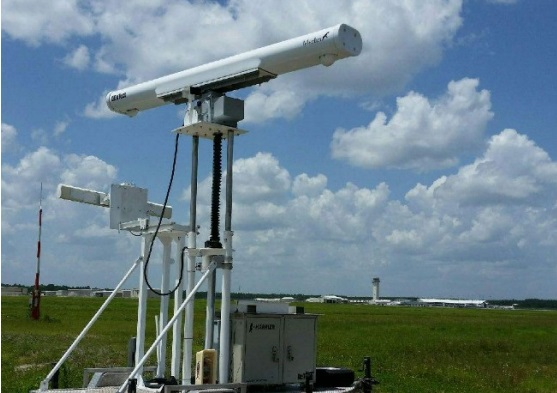 Radar Bird Detection System [Unmanned Systems Technology]
Merlin Bird ID 
[Cornell Lab of Ornithology]
Qualifying Wild Animals
[Norouzzadeh et al.]
Functional Requirements
Highest quality of images
Realtime bird classification
HD video stream
User notifications for bird detection
Non-Functional Requirements
Budget of $1500
Portable and easy to set up
Clean user interface
Conceptual Sketch
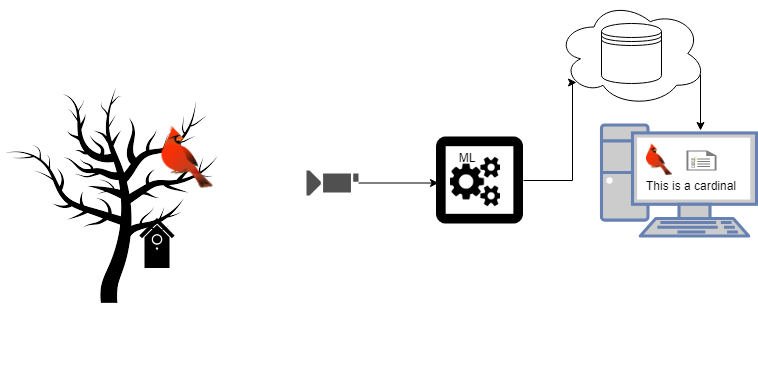 Constraints and Limitations
Computing capability of embedded system
System will be outside
Available datasets are of fine-grain detail
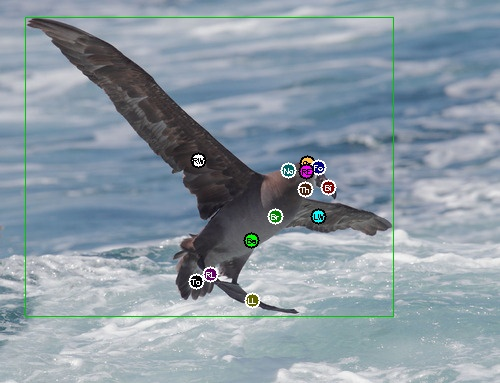 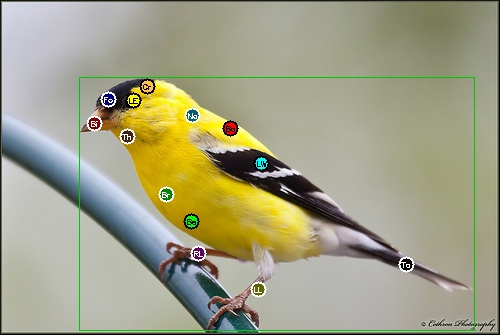 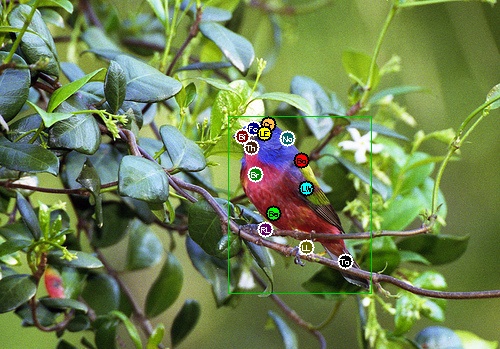 Black Footed Albatross [Caltech-UCSD Birds-200-2011]
American Goldfinch 
[Caltech-UCSD Birds-200-2011]
Painted Bunting
[Caltech-UCSD Birds-200-2011]
Potential Risks & Mitigation
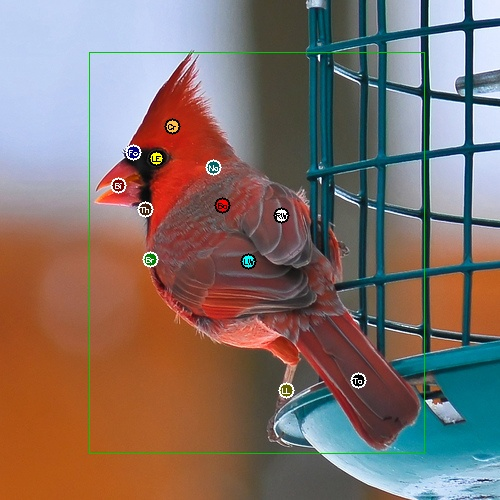 Damage to hardware
Rain
Extreme Temp
Mitigation
Waterproof case
Endurance/real world testing
High quality image training
Real world noise 
Mitigation
Additional training images
Northern Cardinal
[Caltech-UCSD Birds-200-2011]
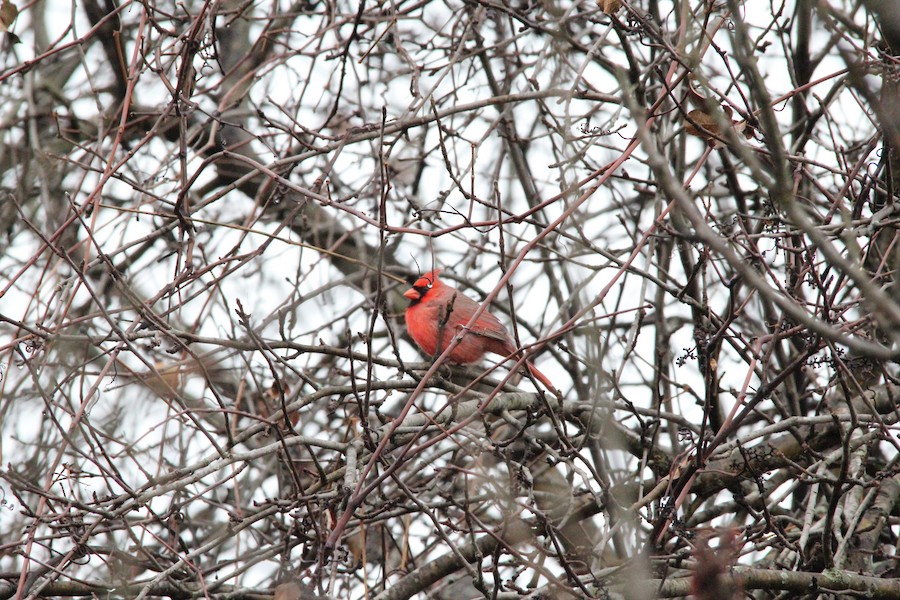 Northern Cardinal
[Macaulay Library]
Design Diagram
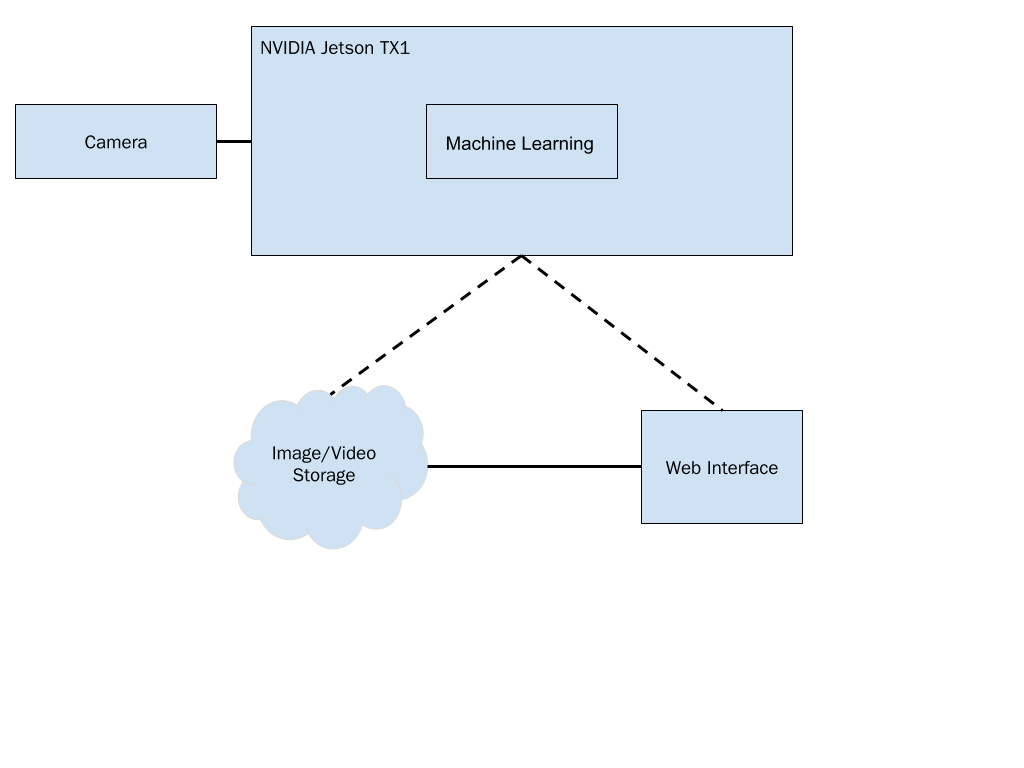 Major components:
Hardware
Detection & Classification
Data Streaming & Storage
User Notifications & Frontend
[Speaker Notes: Jetson
Camera
YOLO
Modified Squeezenet
Google Cloud
GStreamer
Web Notifications
RSS Feed
Website]
Project Milestones & Schedule Part I
First Semester Milestones:
Neural network architecture established
Base Web Interface
Configured cloud storage
Jetson TX1 flashed with software
Camera operations
Communication between all components
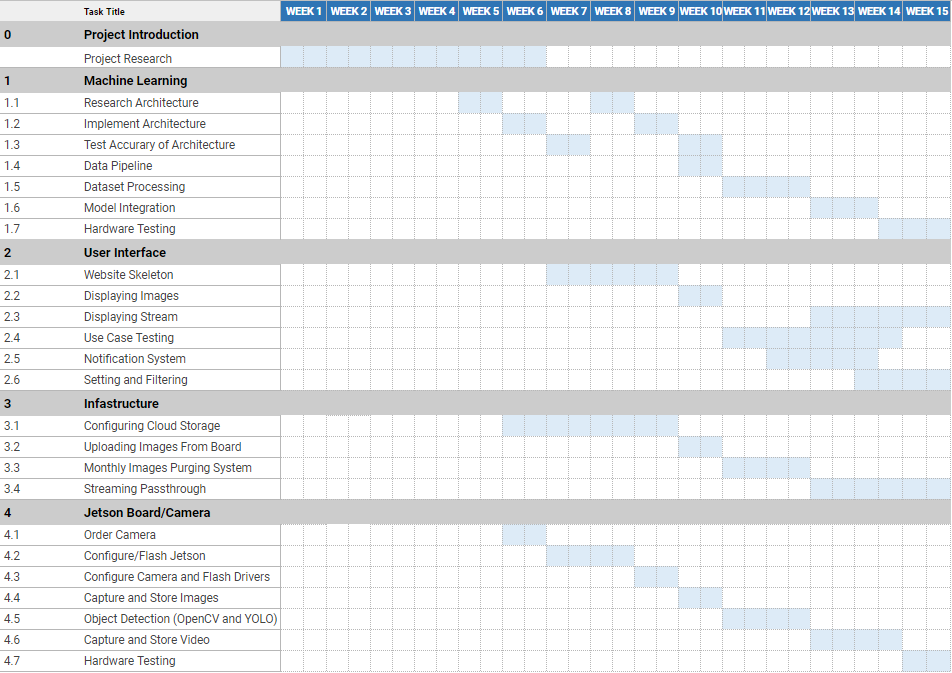 Project Milestones & Schedule Part II
Second Semester Milestones:
Model accuracy > 85%
Fleshed out web interface
User notifications
Database designed
On-board logging
Enclosure purchased and modified
Acceptance Testing
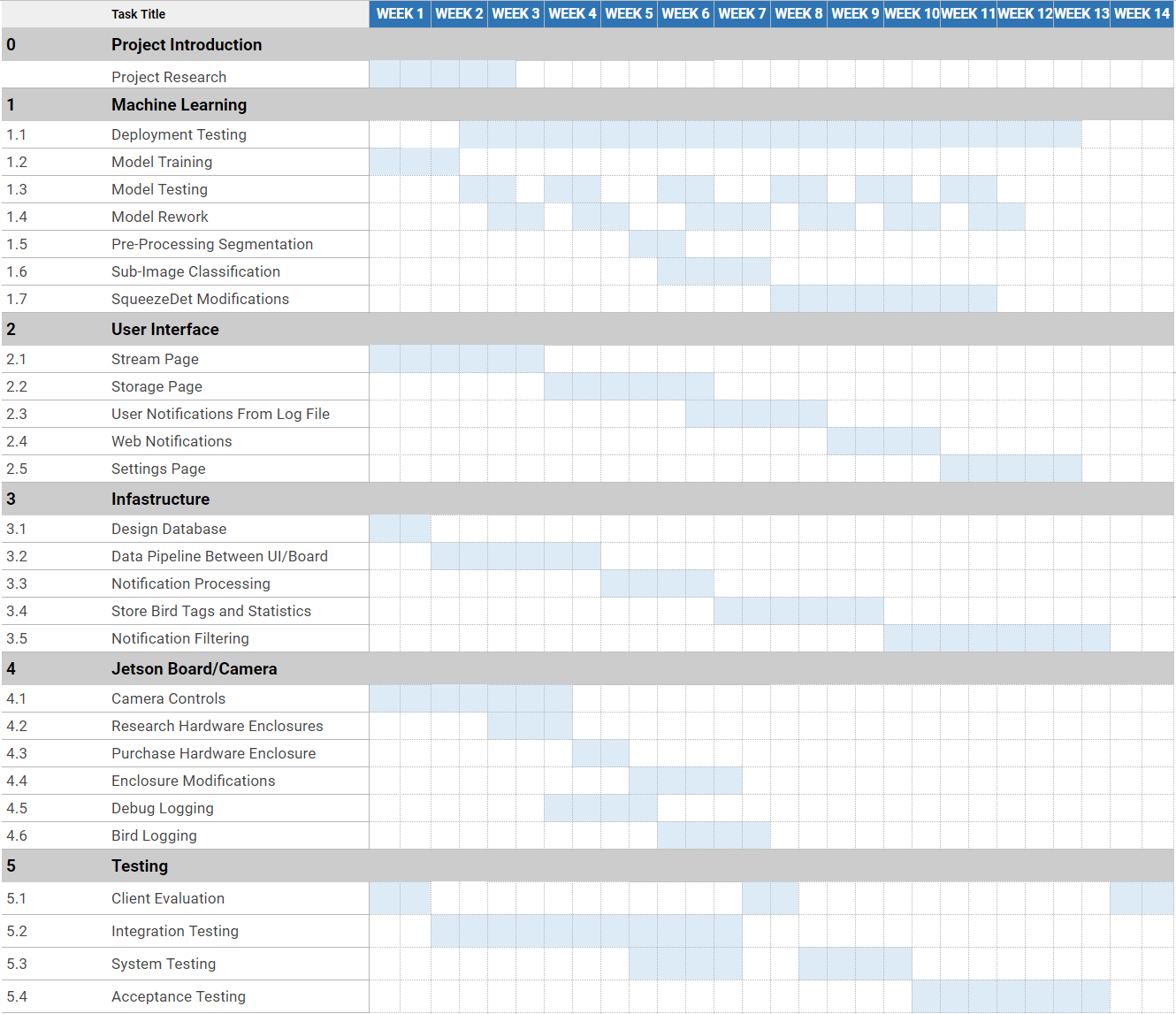 Resource/Cost Estimate
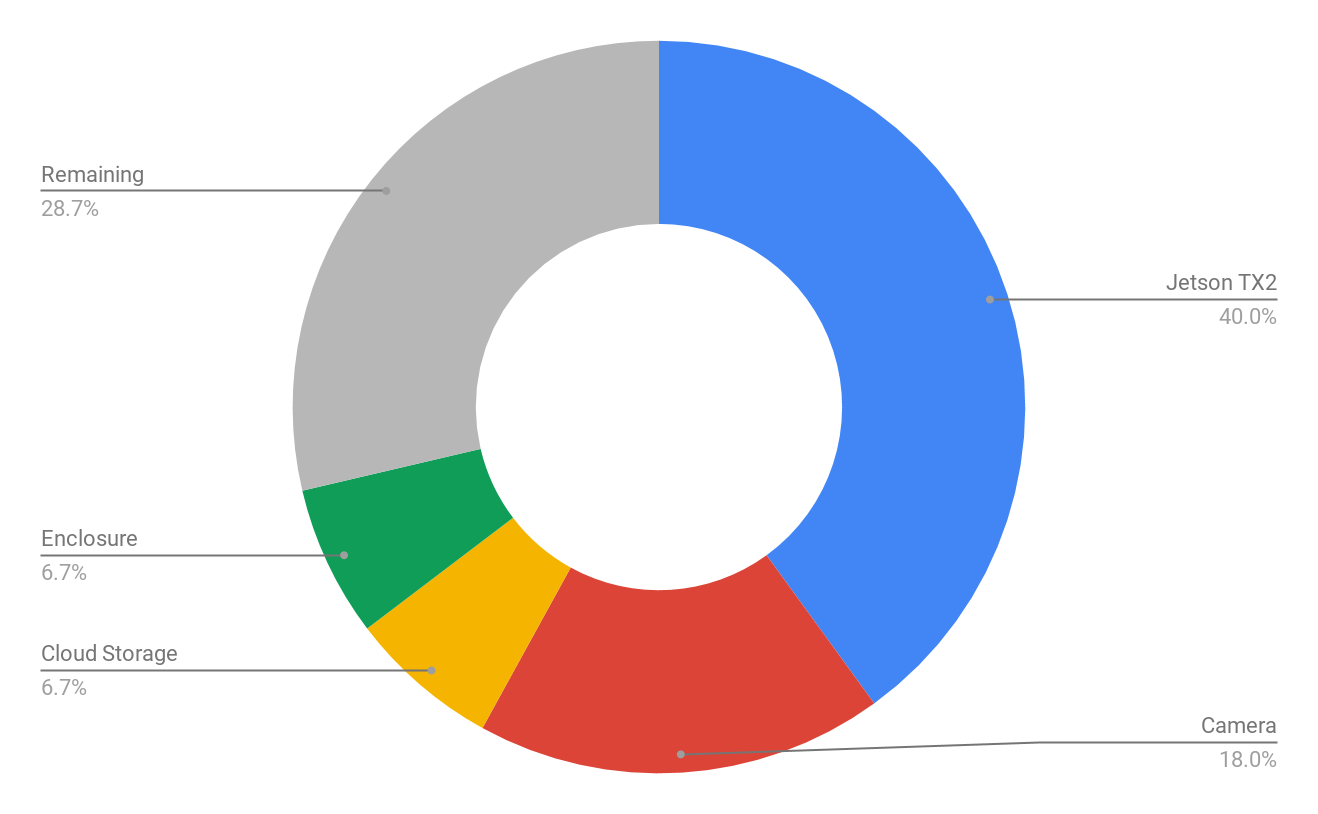 Design Decomposition - Board & ML
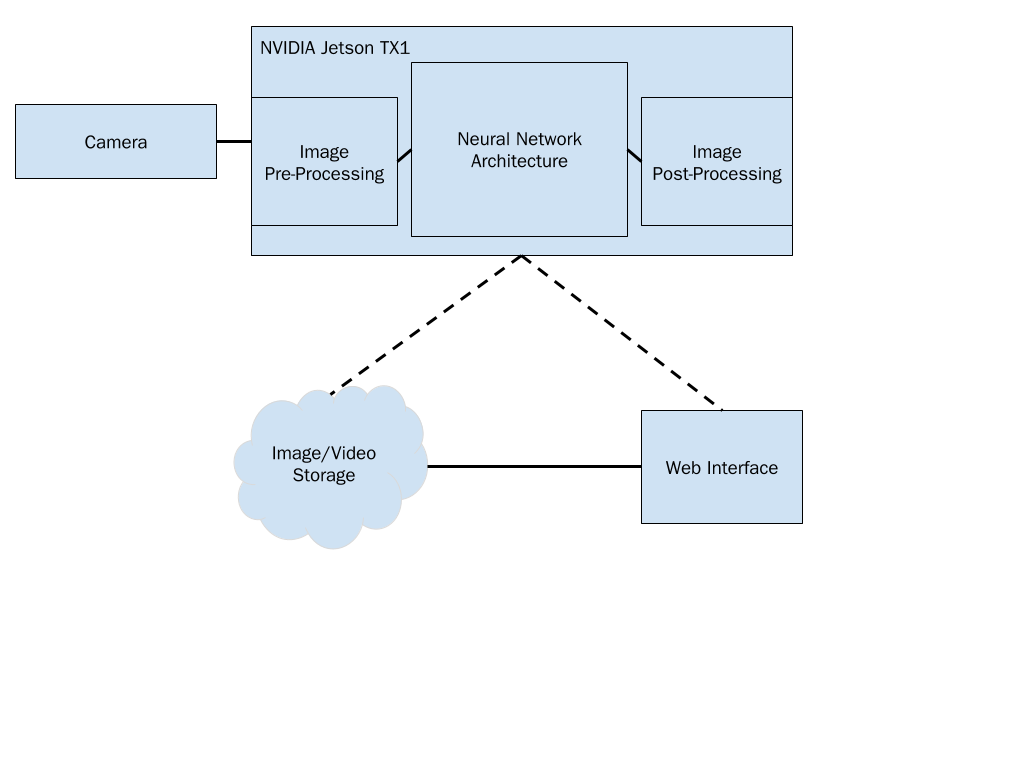 Jetson TX1
e-CAM131_CUTX2
GStreamer-1.0
Tensorflow
SqueezeNet
[Speaker Notes: Jetson 
Community Support
NVIDIA GPU - intended to be used for ML
Client provided one
e-CAM
GStreamer
Explain system diagram while explaining GStreamer use
Tensorflow 
Iteration - pythion]
Design Decomposition - Web & Cloud
Flask
Angular
Web Notification API
Google Cloud Platform
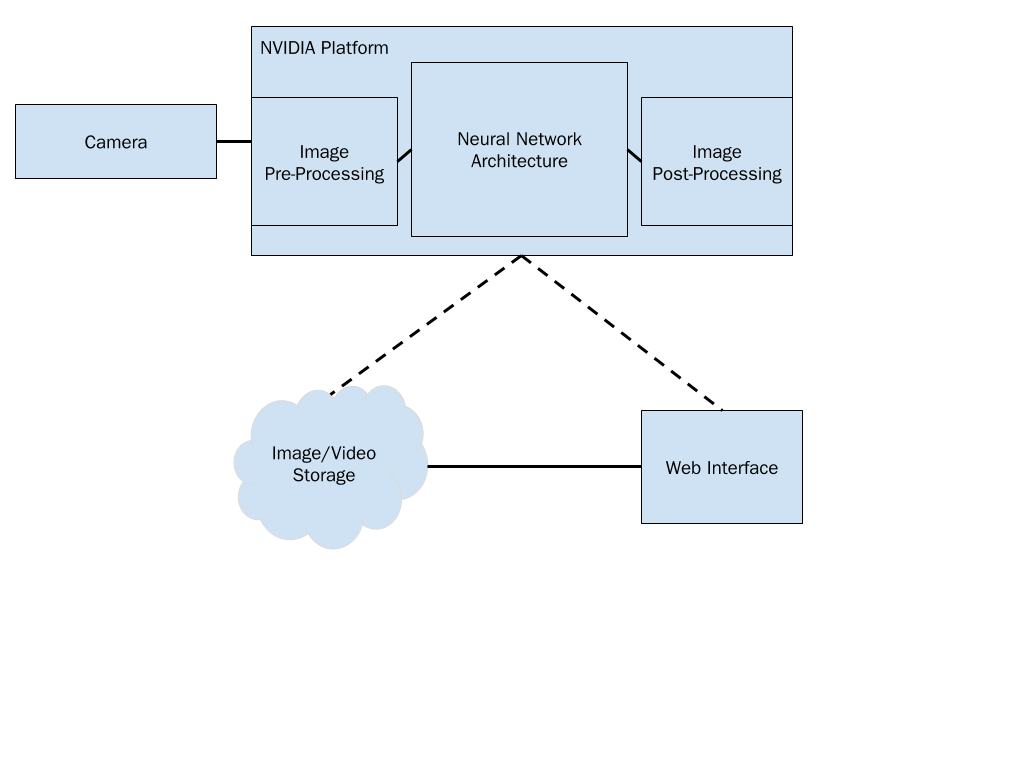 [Speaker Notes: GCP
Selected out of major cloud providers due to cost / needs fitting
Pricing model structured - lowest tier is cheapest
Flask
Delivers resources
RESTful Service for delivering web pages using python
Delivers HTML / CSS / etc.
Delivers images as necessary
Angular
Shows delivered resources]
Test Plan - Module Test Plan
Hardware
4k picture can be taken successfully
Detection & Classification runs within timing constraints
Meets IP-43 weather-proofing constraints
ML
Images can be classified with high accuracy
Model runs within timing constraints
Web
Stream can be accessed and is of high quality
User interface is easy to use
Cloud
Images can be stored & retrieved
[Speaker Notes: Per our client’s specification: Detection - 2-3fps
1080p @ 30fps]
Test Plan - Holistic
Bird is successfully detected
Image is classified
Image is uploaded to cloud
User is notified
Bird Comes into Frame
Detection algorithm detects large “bird-like” object
Board saves frame
Frame is passed to classifier
Neural Net finds most likely classification
Image is labeled with classification
Labeled image is uploaded to cloud
Web frontend displays image
Bird classification is indexed by cloud service
User is notified via web notification
Stream is available to be viewed
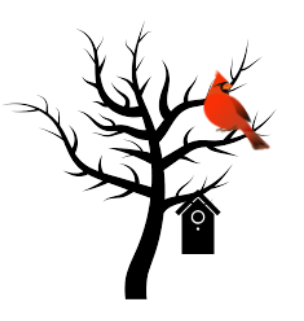 [Speaker Notes: System is outside
Camera feeds image into Jetson
NN detects bird
NN classifies bird]
Prototype Implementations
Working Camera
Uploading images to cloud
Showing images on website
Toy model 
~10% accuracy
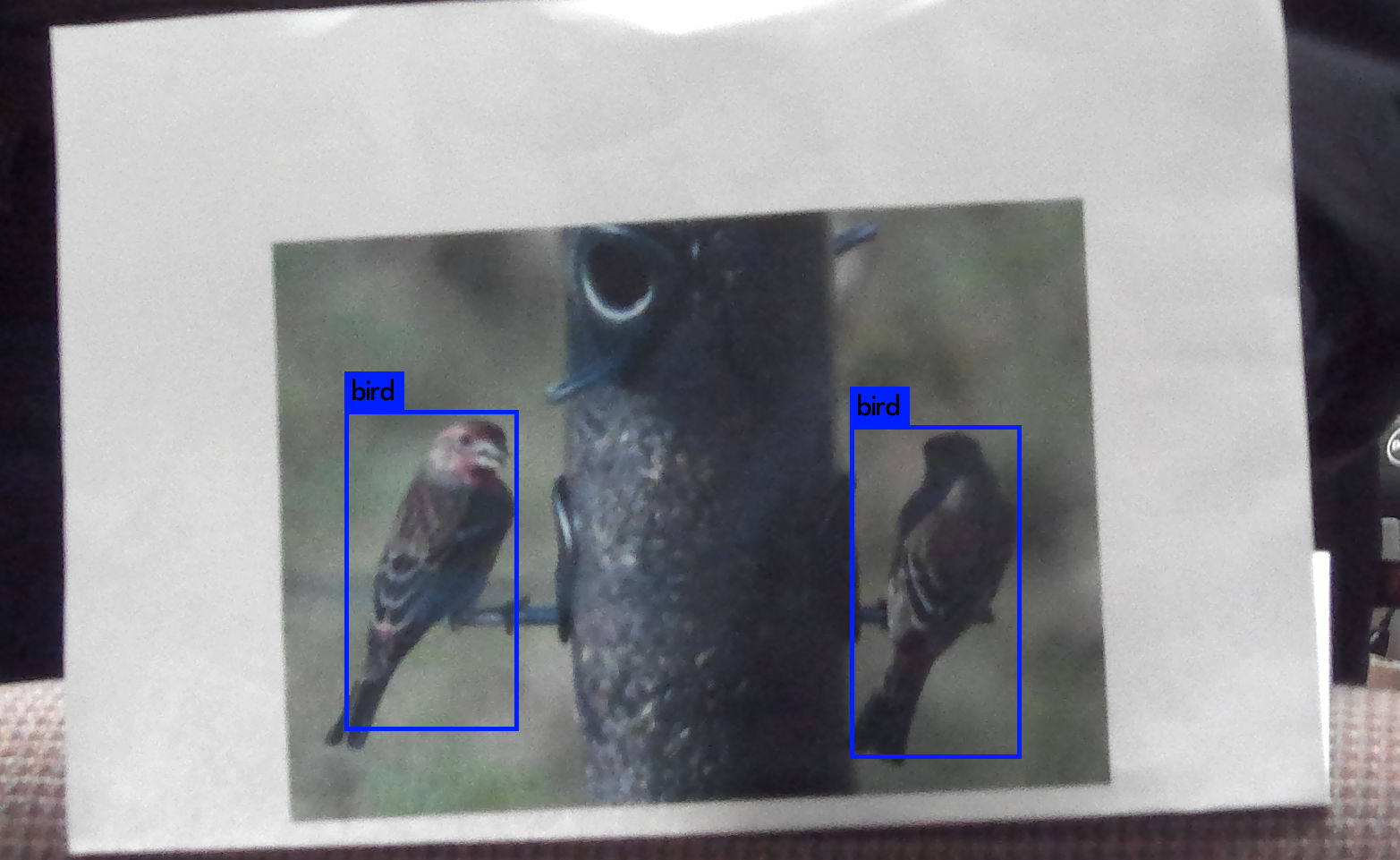 [Speaker Notes: Working camera
Set up drivers on the jetson to properly interface with the camera and take pictures.
Basic object detection
We worked on setting up a pretrained model for object detection. We 
We’ve made prgess across the 4 major areas od our project.]
Current Project Status
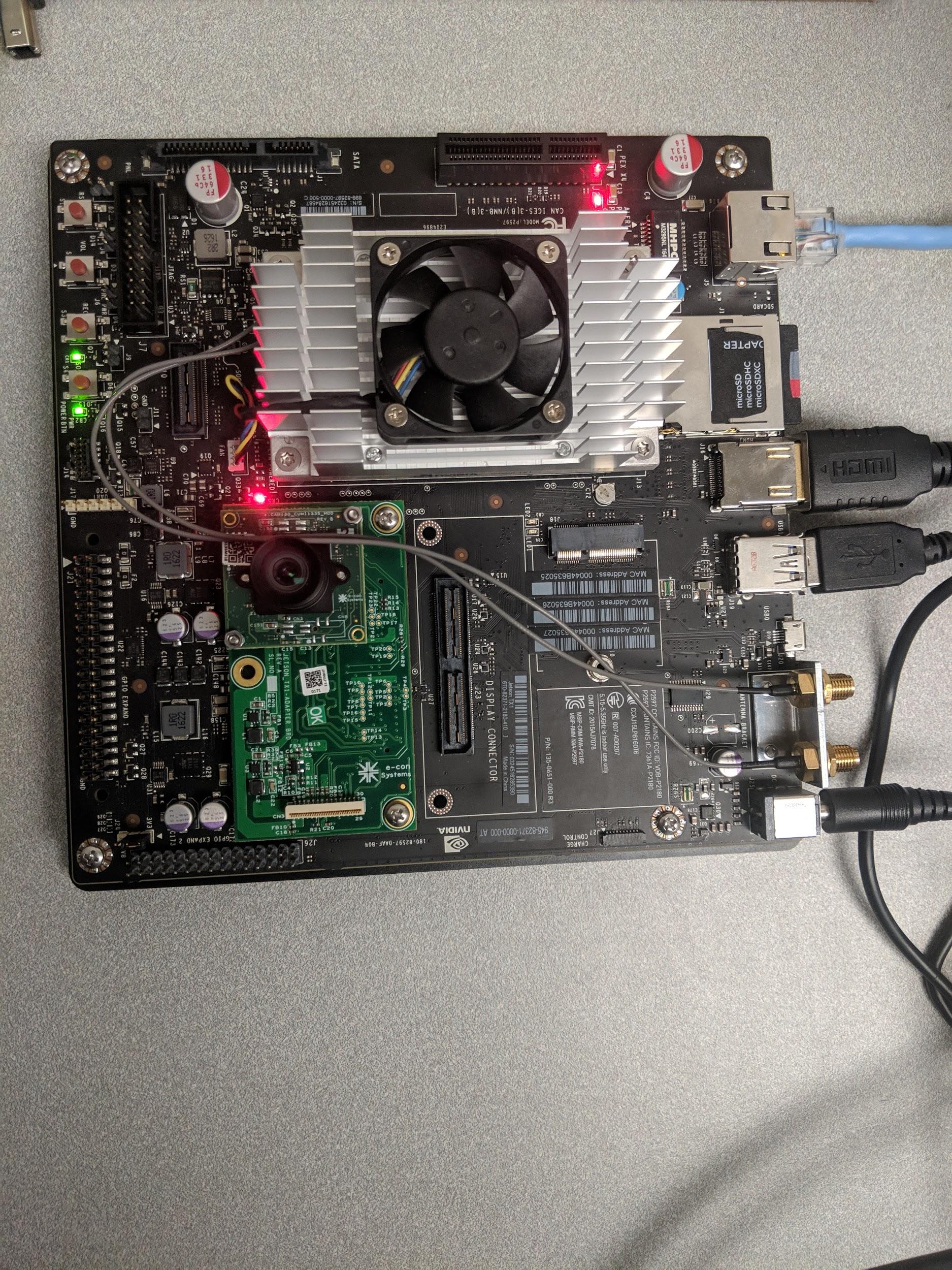 SqueezeNet Based Model
GStreamer based streaming
Gather data from client site
Bird detection
YOLO v3 for object detection
Add images to validation set
Task Responsibility/Contributions of Each Member
Pierce Adajar - ML Lead
Toy ML model
ML Architecture
Training data processing
Francisco Arreola - Infra. Lead
Cloud storage (GCP)
Video streaming (GStreamer)
Claudia Athens - Sys. Int. Lead
Configuring Jetson TX1/e-CAM camera
Camera image/video capture
Object detection with YOLO
Ben Simon - UI/UX Lead
Setting up web server (flask)
UI design
Plans for Next Semester
Improve classification accuracy
Refining architecture
Extensive logging 
Notification System
Improving web interface
Finalize end point system
Field testing
Questions?
Appendices
First Semester Gantt Chart
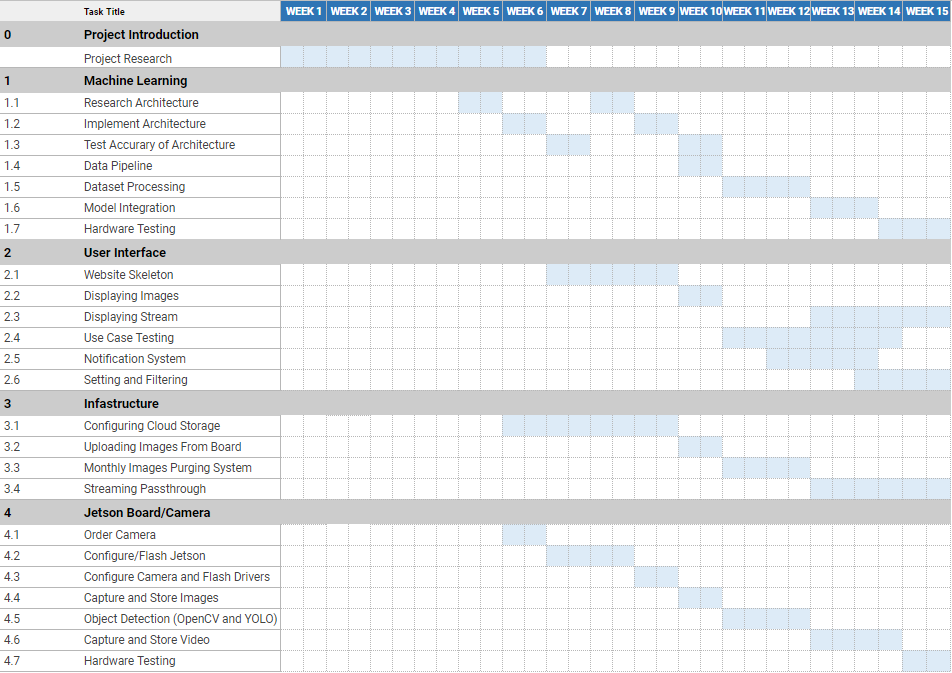 Second Semester Gantt Chart
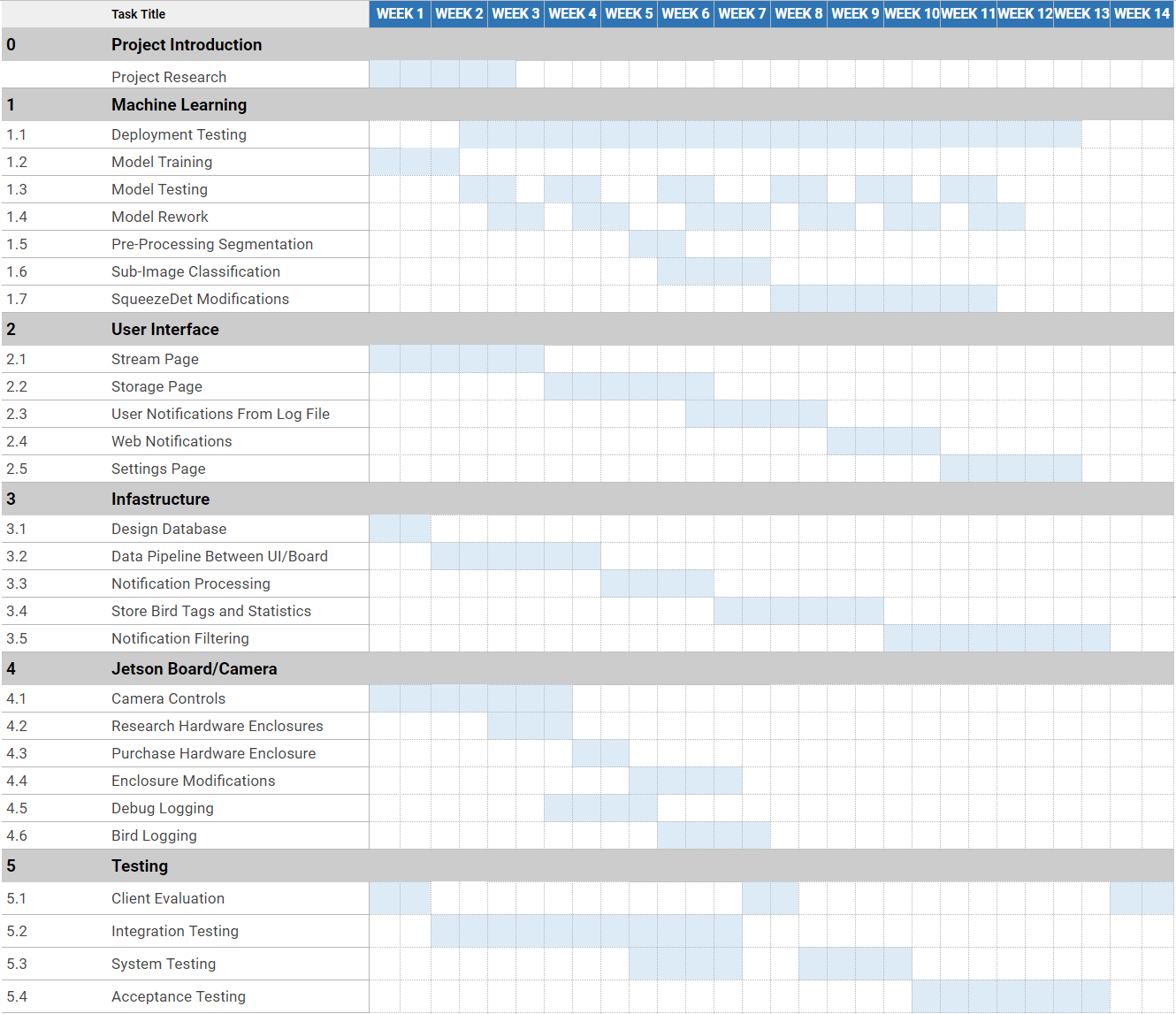 Jetson TX1 Specifications
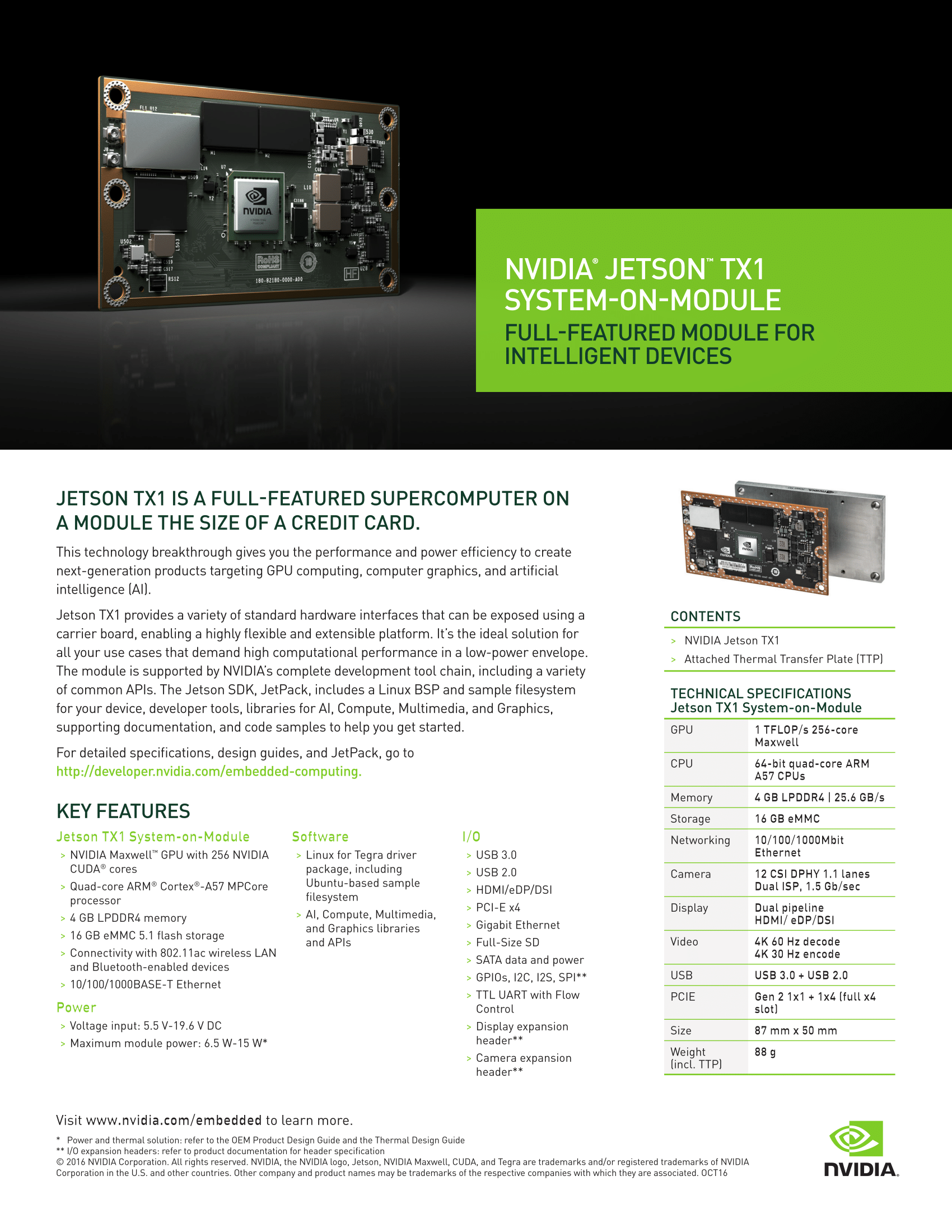 Jetson TX1 [NVIDIA]
Jetson TX1 vs. Jetson TX2
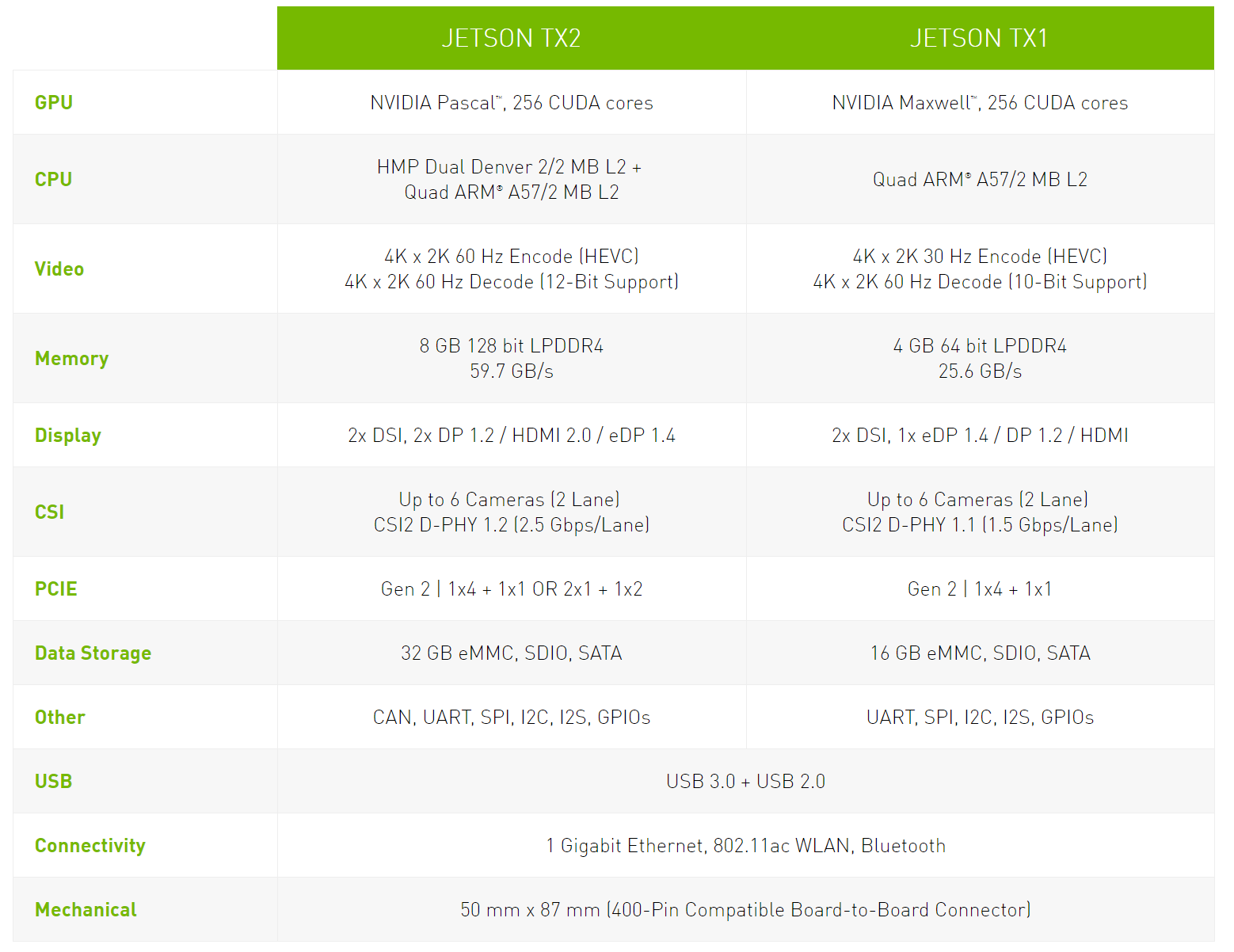 Jetson TX1/TX2 Specs [NVIDIA]
e-CAM131_CUTX2 Specifications
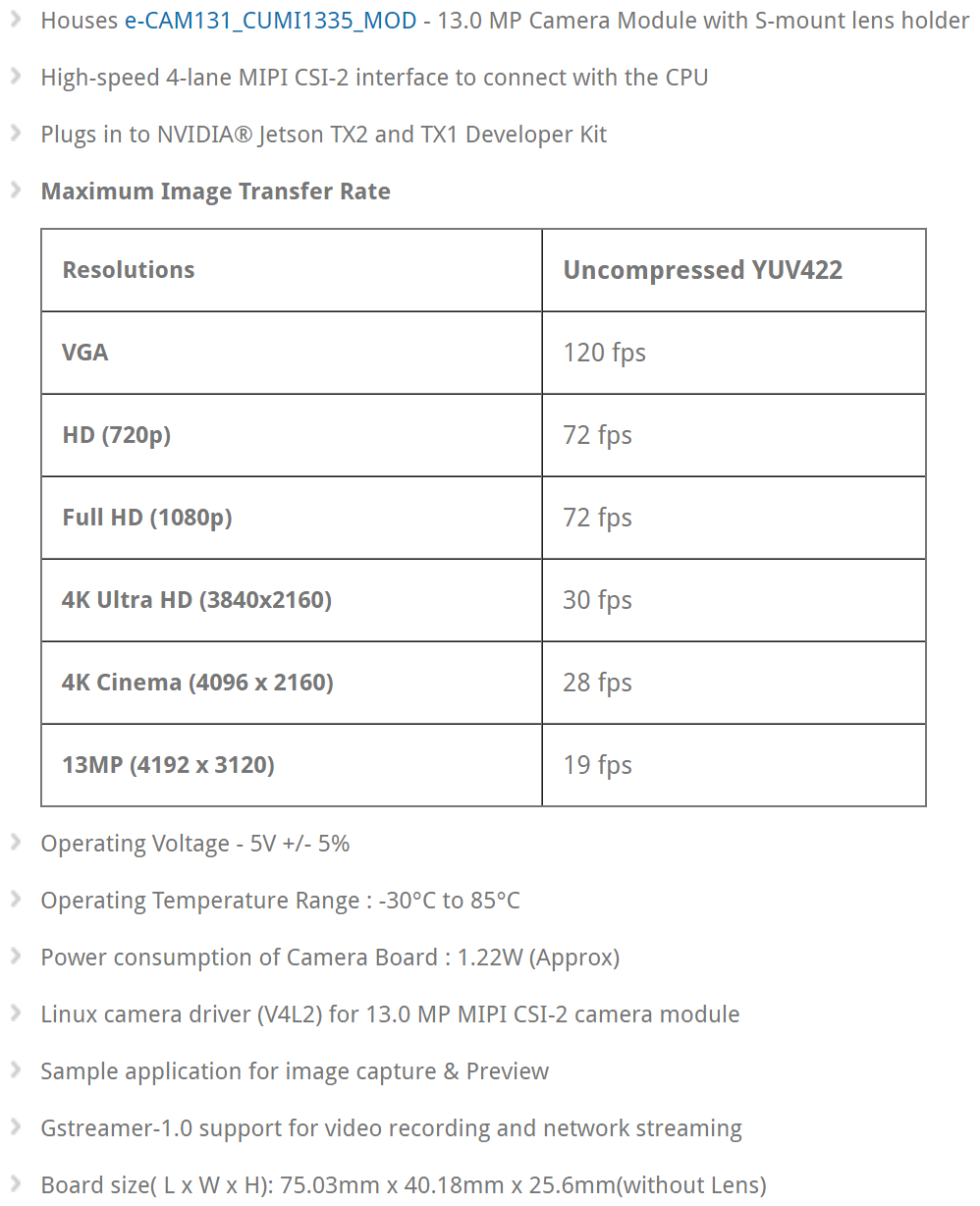 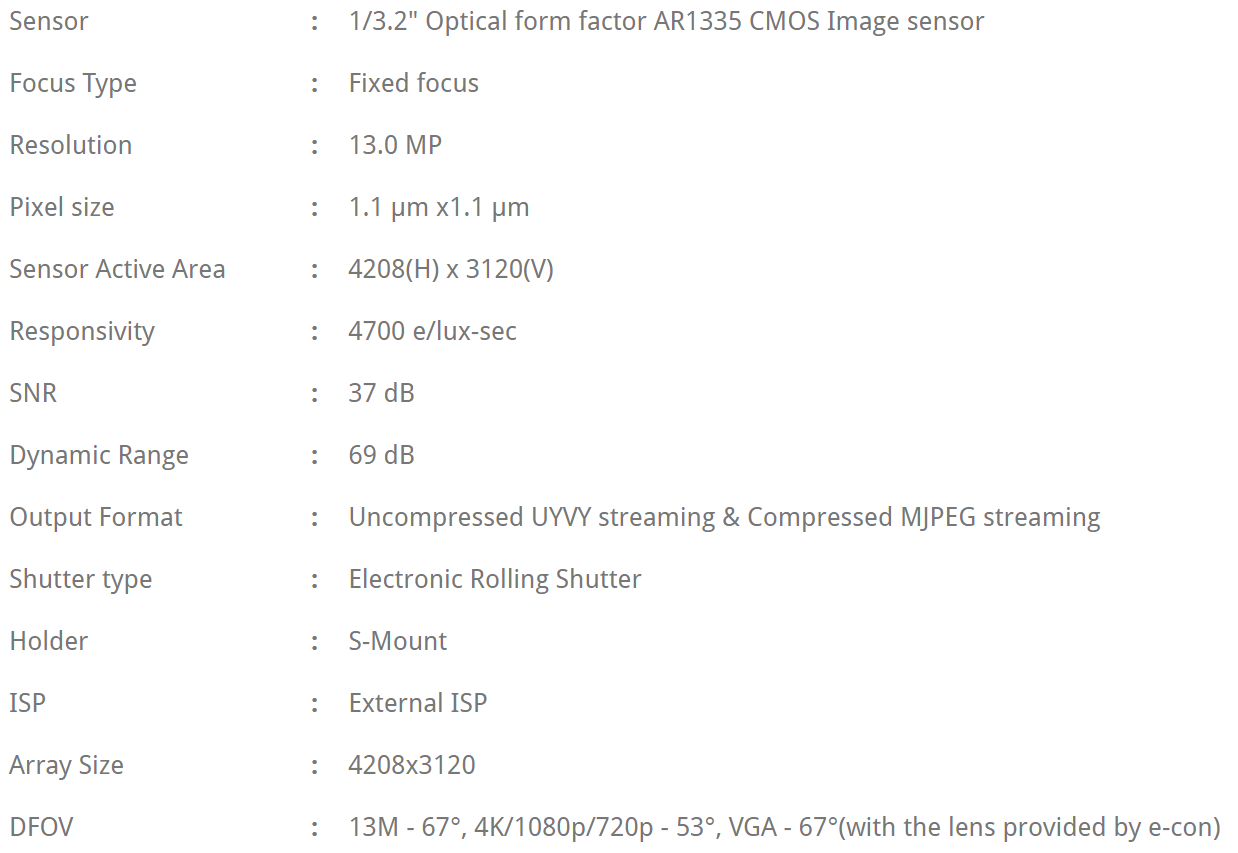 Camera Options
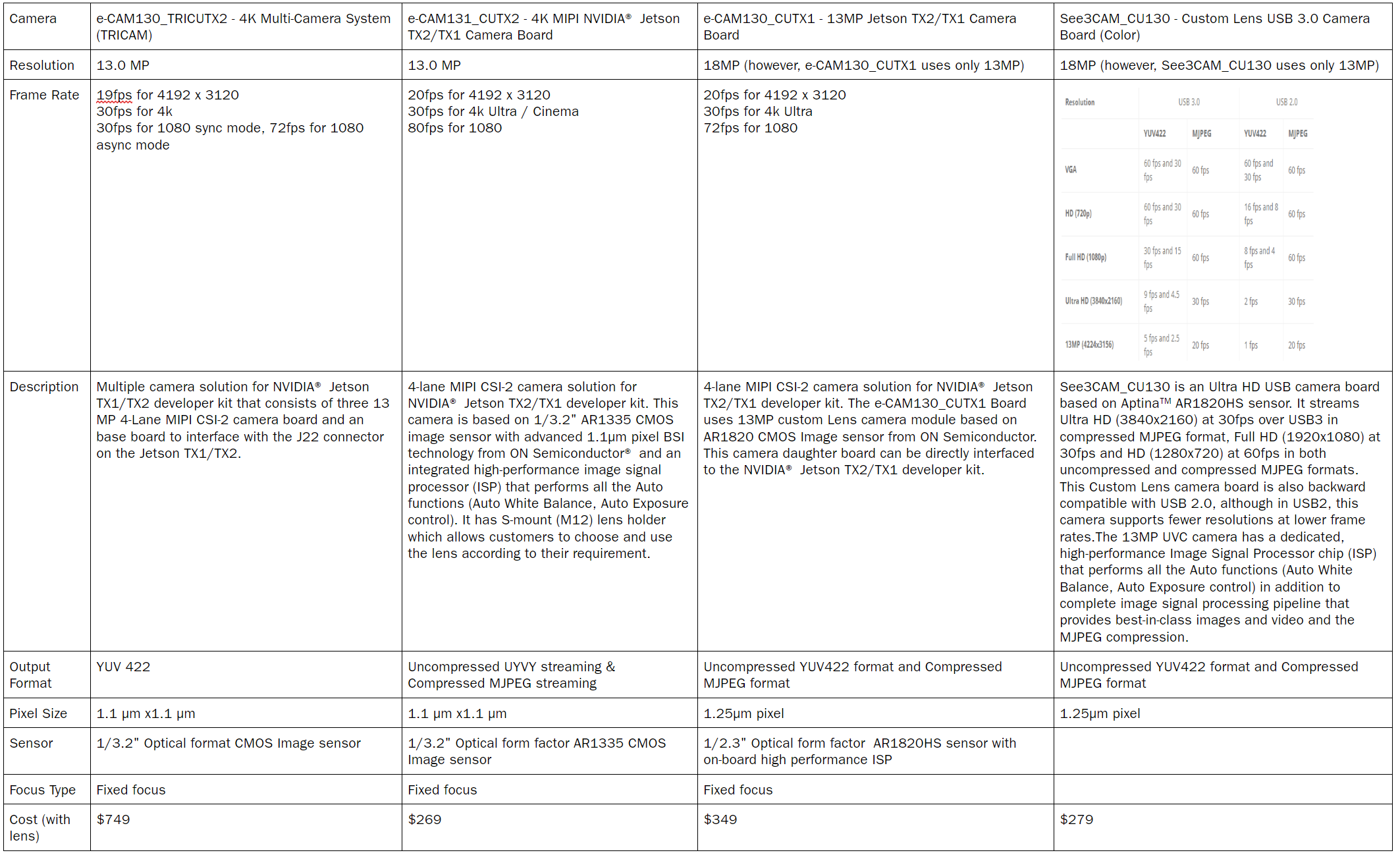 Web Page Mockup
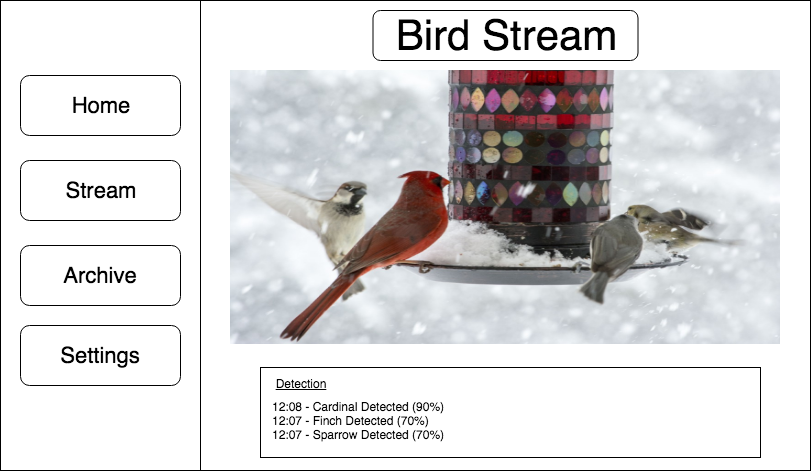 Neural Network Architecture
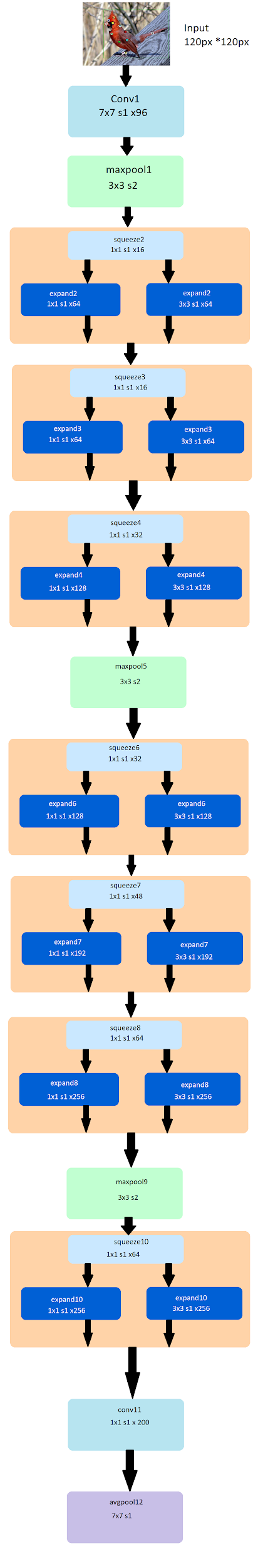 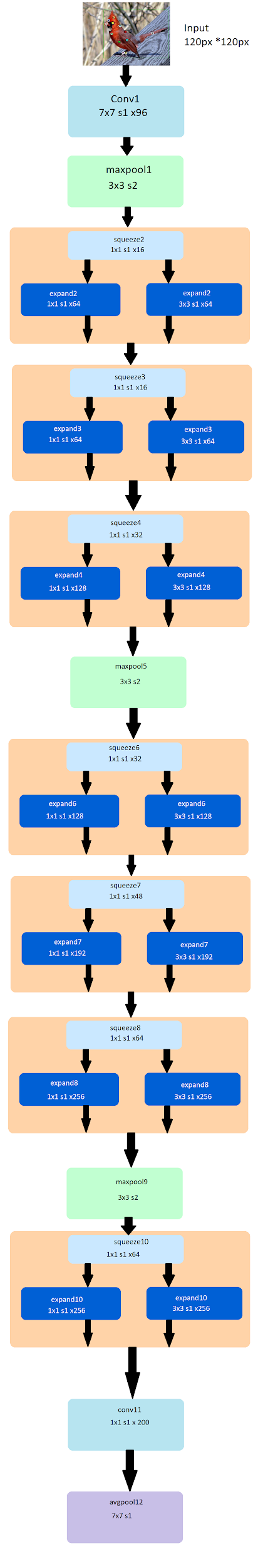 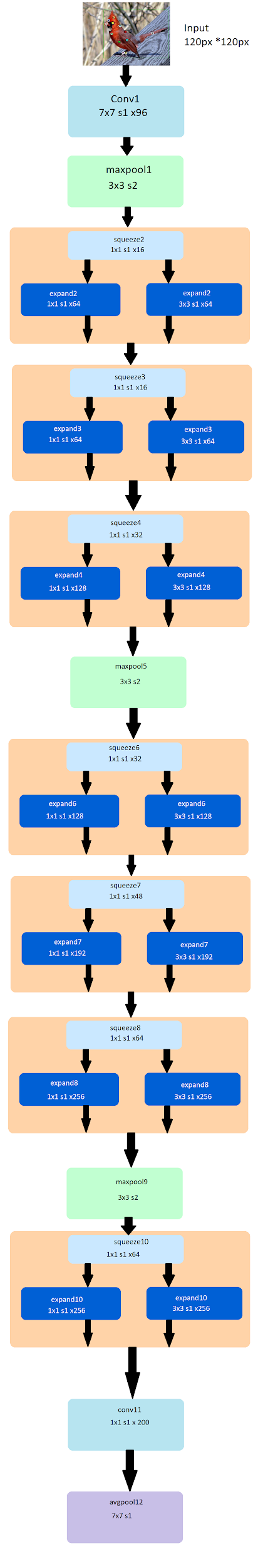 You Only Look Once (YOLO)
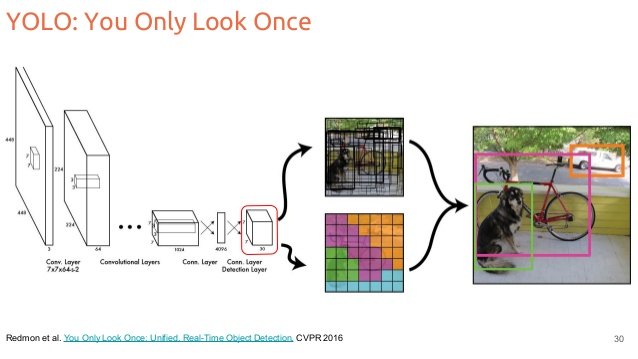 International Protection (IP) Code
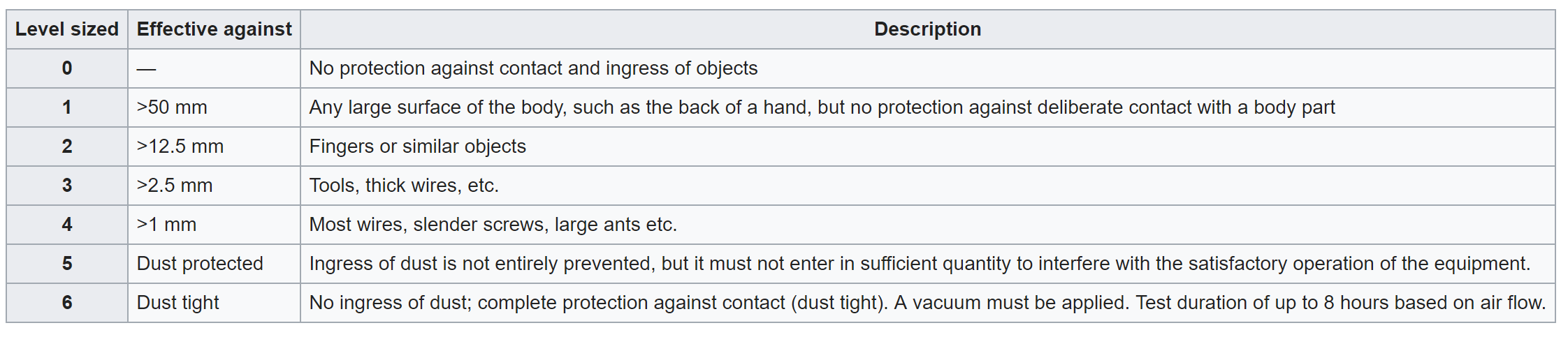 Solid Particle Protection [IP Code]
International Protection (IP) Code Part II
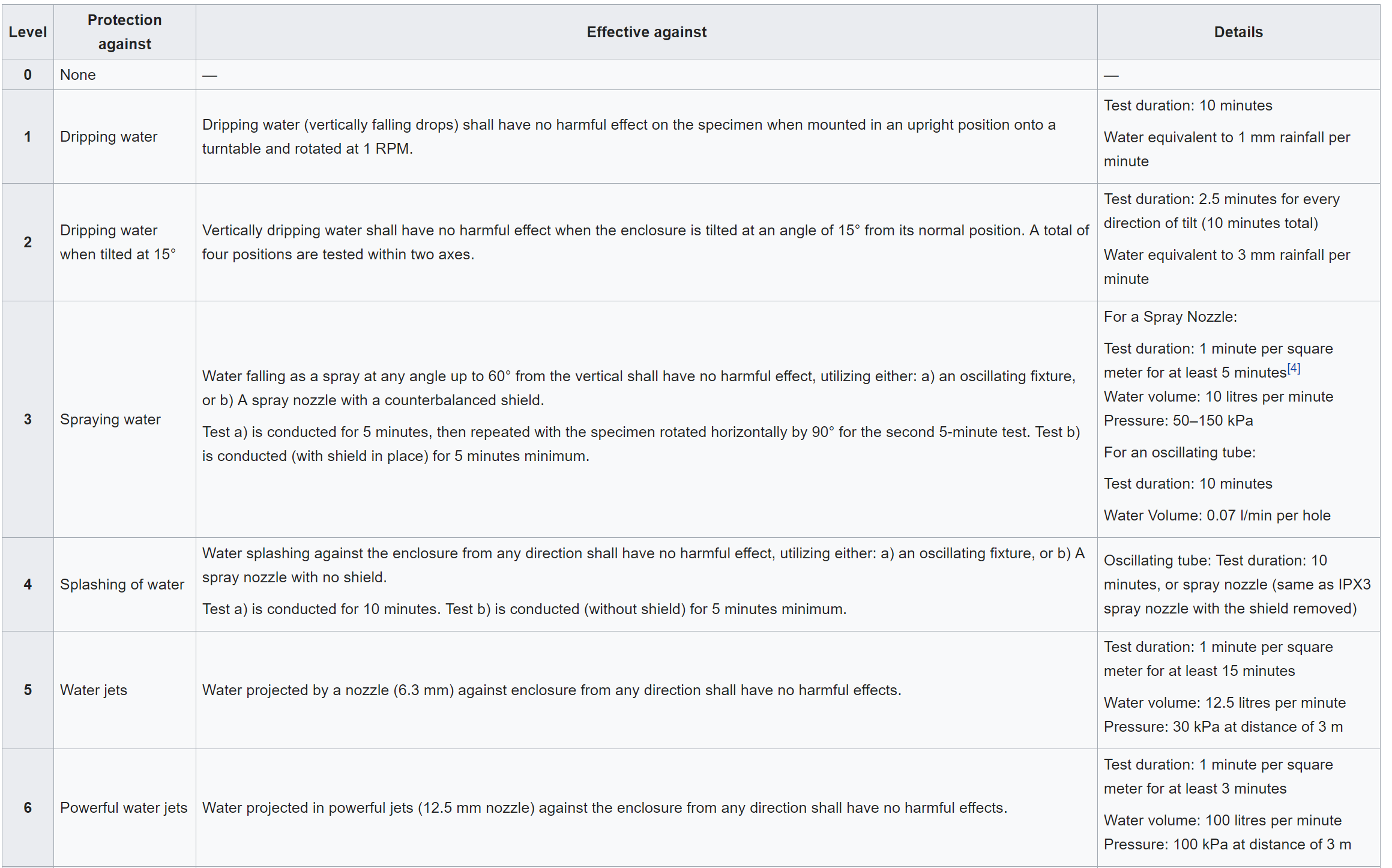 Liquid Ingress Protection [IP Code]